Семейный постер
2 класс
Цель
2.1.2.1 понимать лексическое значение слов в простых фразах и предложениях; 
2.3.2.1 понимать значение простых фраз в тексте;
2.4.3.1 использовать знаки препинания в конце простых предложений;
2.4.4.1 писать в тетради в узкую линейку: соблюдение высоты, ширины и наклона прописных, строчных букв и их соединений;
2.5.1.1 использовать в речи слова-признаки, изменять их по числам.
Приветствие
Пусть всегда будет солнце!
Пусть всегда будет небо!
Пусть всегда будет мама!
Пусть всегда буду я!
Текст
Вопросы:
Какие слова написал старик?
Что они означают?
Как вы понимаете смысл предложения: «Мир, дружба, любовь -  это основа не только хорошей семьи, но и мира в целом»?
Придумайте постер с словами «мир, любовь, дружба».
Групповая работа
Придумать два постера про семью.
Составить к ним предложения.
Защищать свои работы.
Опорные слова:  семья, любовь, мир, радость, дружба, счастье.
Семнадцатое октября
  Классная работа    Семейный постер
Упражнение 2
Задания
Индивидуальная, письменная 
Вставьте пропущенные слова. Поставь вопросы к словам-признакам. Назови их единственное и множественное число.
Моя семья самая… . Мои родители… люди. Брат и сестра … друзья.
Опорные слова:  интересные, настоящие, дружная.
Парная работа
Задание:
Каждая пара составляет из разных букв слова.
Полученные словаПонимание, уважение, забота, доверие, доброта, согласие, счастье, радость, любовь.
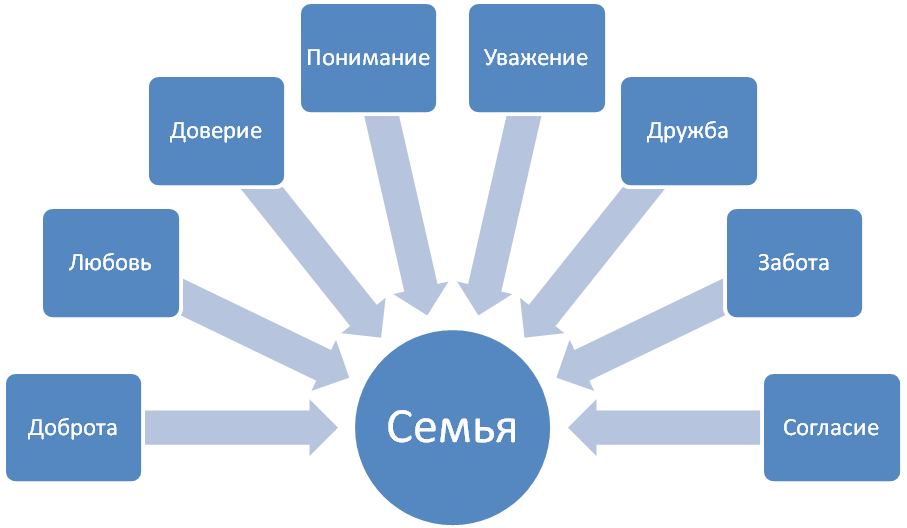 Загадки
Задание.
Прочитать и ответить на трёх языках.

1.Кто нежнее всех на свете?
Кто готовит нам обед?
И кого так любят дети?
И кого прекрасней нет?
Кто читает на ночь книжки?
Разгребая горы хлама.
Не ругает нас с братишкой.
Кто же это? Наша........
2.Кто научит гвоздь забить,
Даст машину порулить
И подскажет, как быть смелым,
Сильным, ловким и умелым?
Все вы знаете, ребята,-
Это наш любимый…….

3.Кто носки внучатам свяжет,
Сказку старую расскажет,
С медом даст оладушки?
- Это наша.............

4. Кто всю жизнь работал,
Окружал заботой
Внуков, бабушку, детей,
Уважал простых людей?
На пенсии много лет
Нестареющий наш………..
5. Я этим человеком очень-очень горжусьИ в этом всем с радостью вновь признаюсь!Знакомы с рожденья и с детства дружны,Поэтому очень друг другу нужны!Спасибо за то, что ты добр и умён,Отзывчив, надёжен, красив и силён!Готов ты помочь и понять меня рад,Ты — самый хороший и преданный ....

6.Со мною всегда она рядом,Как может смягчает беду.
Спасибо вам, папа и мама,Что мне подарили......
Работа с  учебником
Найдите имена друзей Саната. Придумайте к ним слова-признаки.
Сан               Са                  Бе                  лан            

        Нур              рик                  жар                 ния
Правило о правописании имен собственных
Фамилии ,  имена, отчества людей, клички животных пишутся с заглавной буквы. 

Например: Марат, Санат, Сания. Клички животных кошка Мурка, собачка Боб.
Круг радости
Как хорошо, что есть Семья!
И у меня! И у тебя!
У птиц, и рыбок, и зверей!
У взрослых есть!
И у детей!
Рефлексия 5 утверждений по теме
Итог урока
Оценивать.
Домашняя задания  : используя слова из упражнения 6, составьте свой постер.
Узнайте от родителей о ваших семи предках.